Commodity Plus Carbon (CPC)Mitigating Climate Change and Reducing Carbon Emissions in Agriculture
Developed by GIC Group
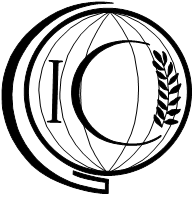 www.GICGroup.com ©2023 GIC Group—Confidential
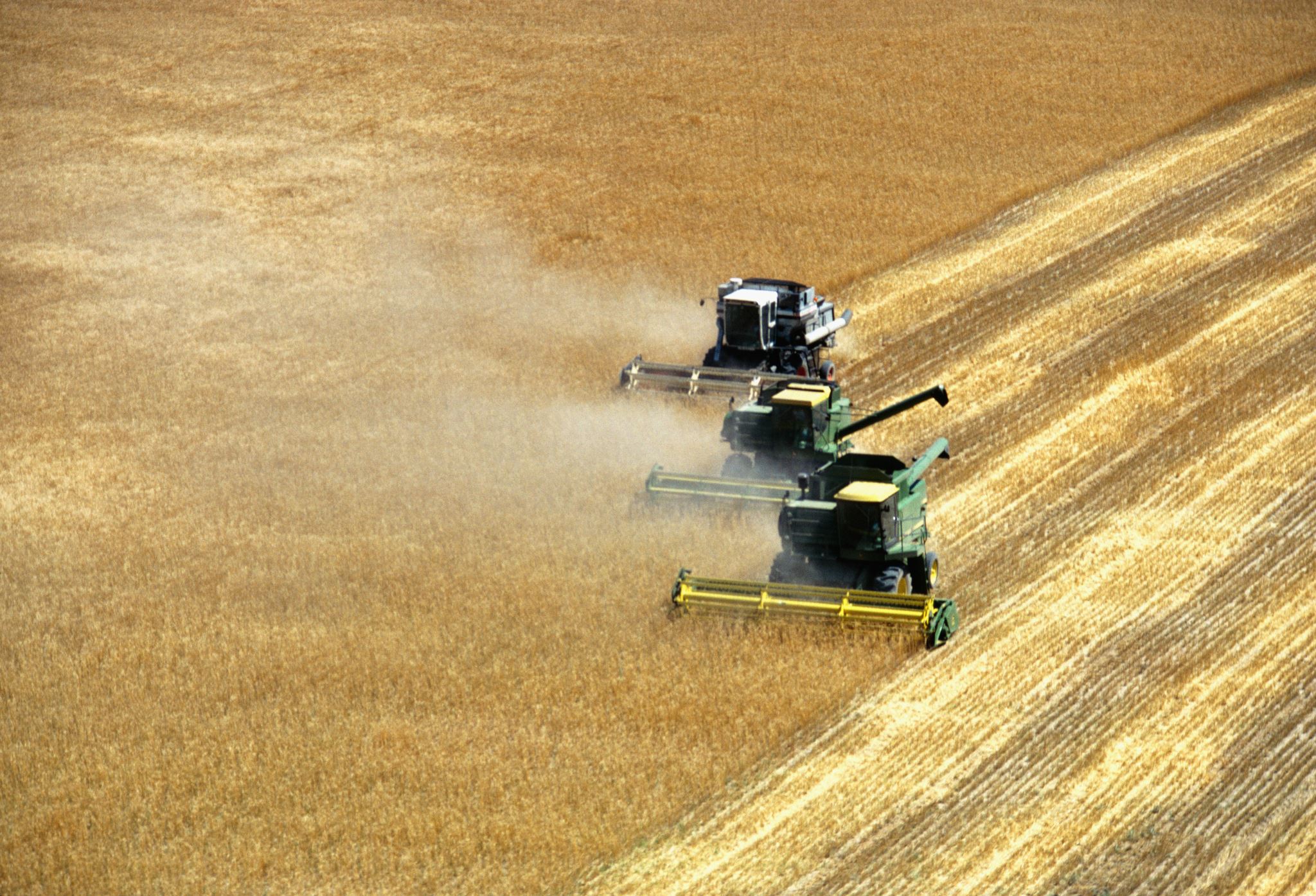 Issues of Today and Goals of Tomorrow
Issues:
The agricultural sector, which includes the entire value chain and services, accounts for approximately 11% of global GHG Emissions levels. 
GHG ratios (%) attributable to the ag value chain are as high as 31% in livestock & fisheries; 27% in crop production; 24% in land use; and 18% in supply chains. 
Soil degradation is a significant cause of these dramatic changes and serves to compound the problem of reducing carbon emissions levels and meeting the challenge of achieving sustainability.
COVID-19 and the global economic slowdown have resulted in revenue losses for the entire agriculture/ agribusiness value chain.
Goals:
Good agricultural practices
Reaching Paris Agreement/COP reduction targets
Developing “green” sources of revenue into crop production and the agricultural value chain
Mitigating risk for climate change
www.GICGroup.com ©2023 GIC Group—Confidential
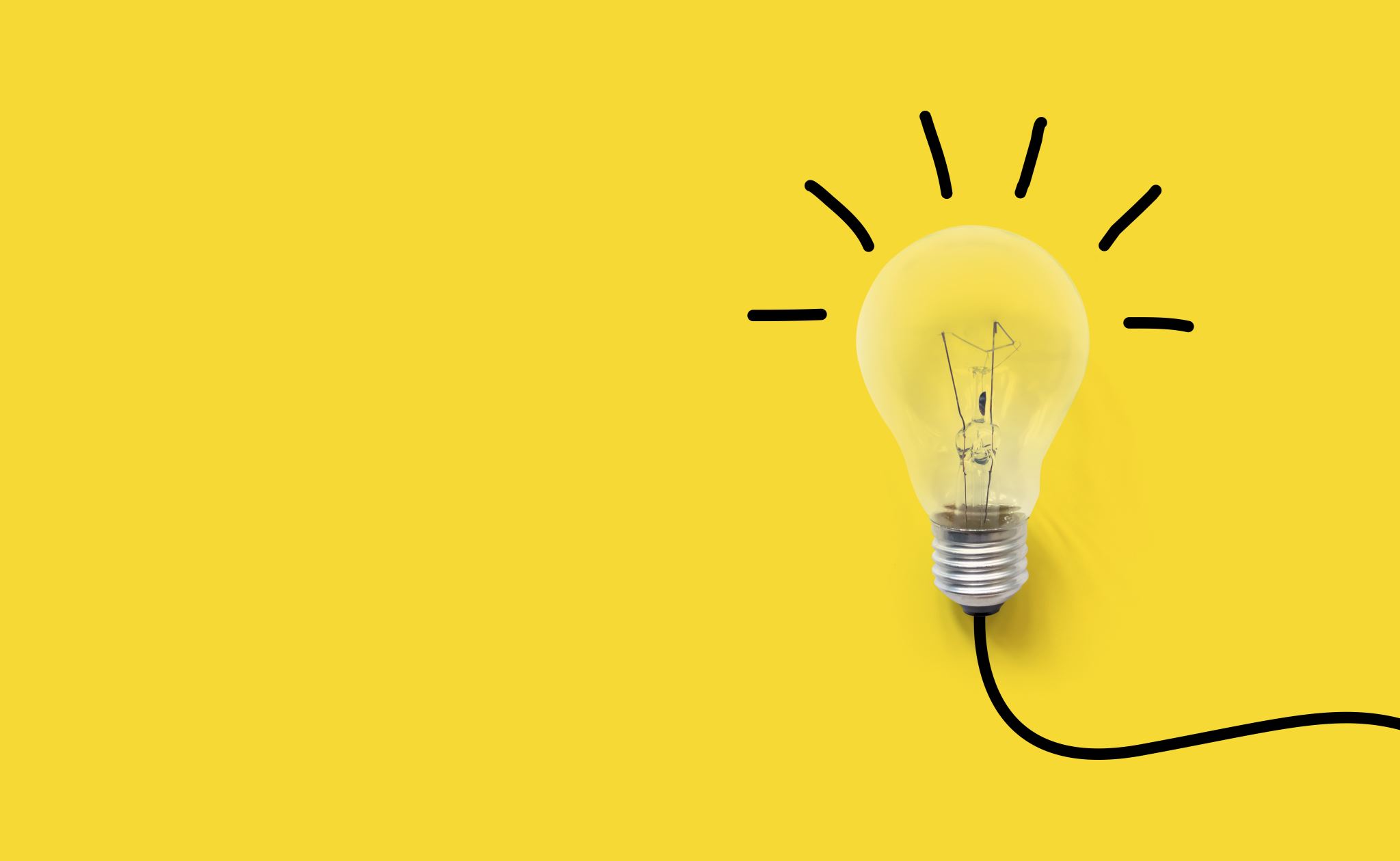 Market Opportunity
CPC (commodity plus carbon) is a climate risk mitigation system based on new futures contracts for crops and food and feed products.
CPC contracts maximize reduction & sequestration benefits of new technologies and good agricultural practices​.
Risk mitigation: Creates a new hedging instrument for strategic, high volume commodities in futures markets.​
New revenue potential from input cost reductions and incentivized good agricultural practices.​
www.GICGroup.com ©2023 GIC Group—Confidential
Solution
The CPC strategy is to use futures contracts to incentivize good agricultural practices. It is a market approach to reducing carbon emission levels and to sustainable agriculture.
www.GICGroup.com ©2023 GIC Group—Confidential
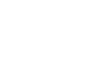 Technology
MyAgData®, CPC collaborator for carbon certification and verification   
Methodology: collecting and standardizing seeding, spraying, yield, and related field data verified with NDVI satellite imagery analytics
Blockchain: can track all crop attributes usable in tracking emissions reductions from farm to fork.
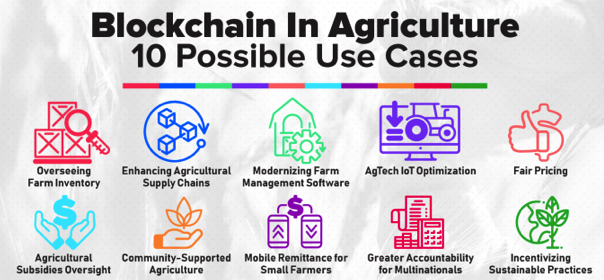 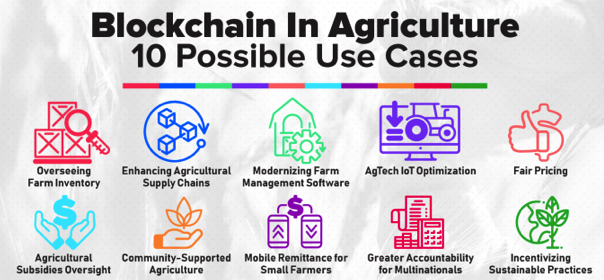 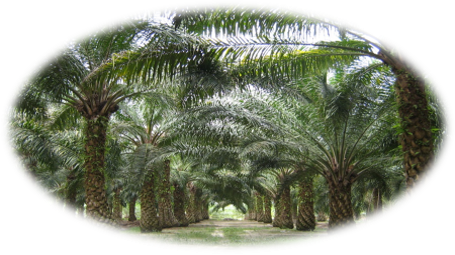 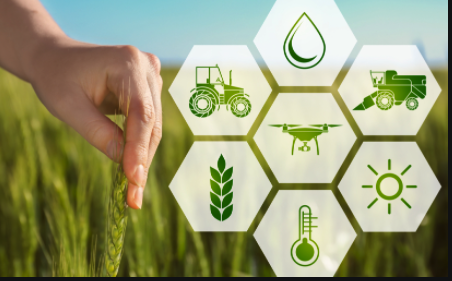 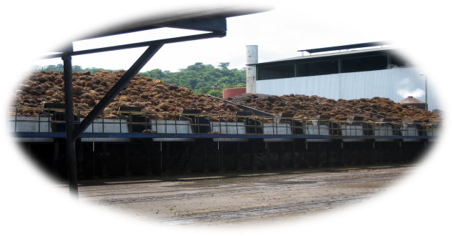 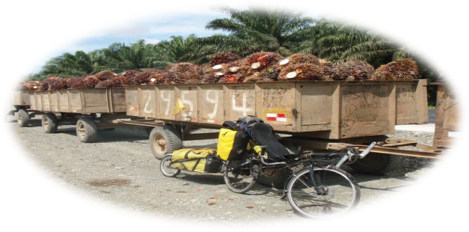 www.GICGroup.com ©2023 GIC Group—Confidential
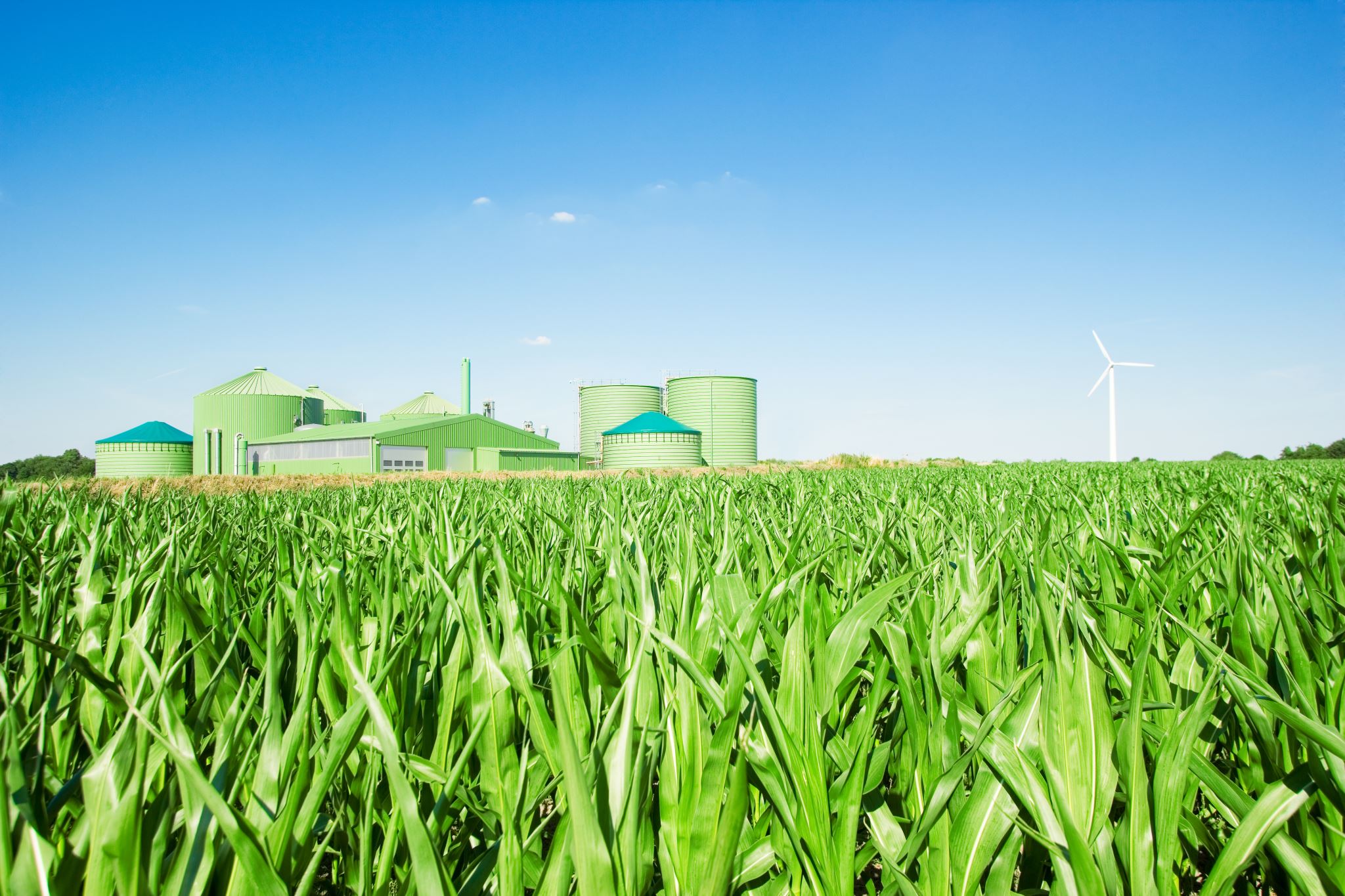 CPC Competition & Pitfalls
“Green” bonds/ securities or ESG impact investment funds/ private equity financing (Environmental/Social and Corporate Governance)
Lack of transparency (insufficient reporting standards)
No guaranteed use of proceeds

Private sector carbon credit payment/trading programs
Companies continue to emit same GHG levels, offset by purchasing credits – greenwashing

Direct farm payment initiatives for carbon reduction
Lack of market incentive hinders both scaling and private sector emission reduction capabilities
www.GICGroup.com ©2023 GIC Group—Confidential
Diverse databases and data dumps from sensory detection sources
Reputable source for verification: MyAgData 
Blockchain Technology
Mass Balance delivery certification system
Crop and product contract roll-outs: Corn, Soybeans, Sorghum, Ethanol, Canola, SRW wheat, HRW wheat, Lean hog, Live cattle, Feeder cattle, Cocoa, Cannabis and Hemp 
Market sensitive mitigation instrument
Horizontal and vertical revenue generation
Differentiation of CPC
www.GICGroup.com ©2023 GIC Group—Confidential
Investment Proposal for CPC
Individual crops that either feature GHG reducing traits or are produced through carbon reduction and sequestration technologies and practices
Low-cost bundling (25%/75%) of the value of a producer’s carbon reduction practices with the value of the physical commodity
ROI based on negotiated royalties on CPC contract listed on Exchange(s)
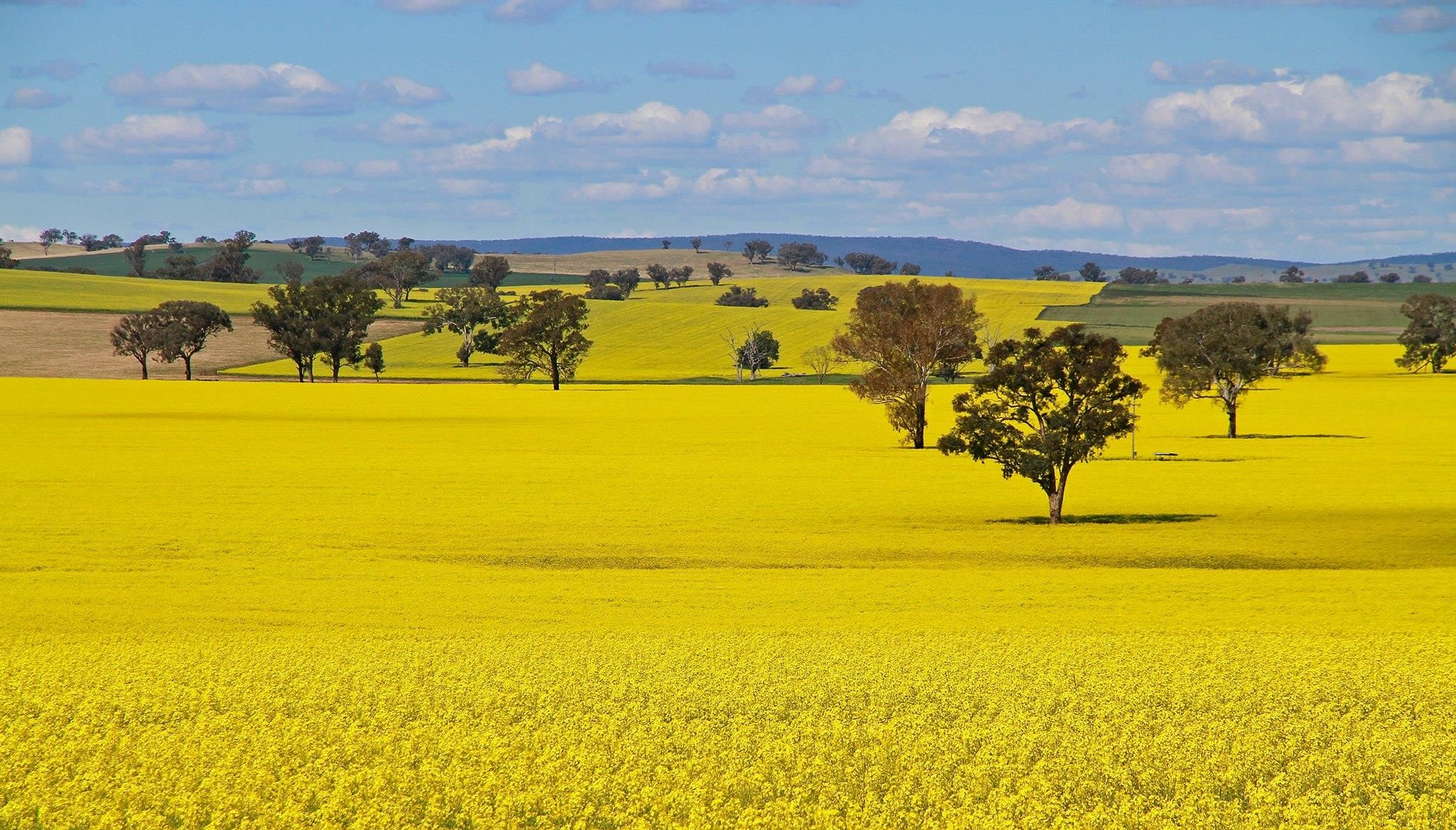 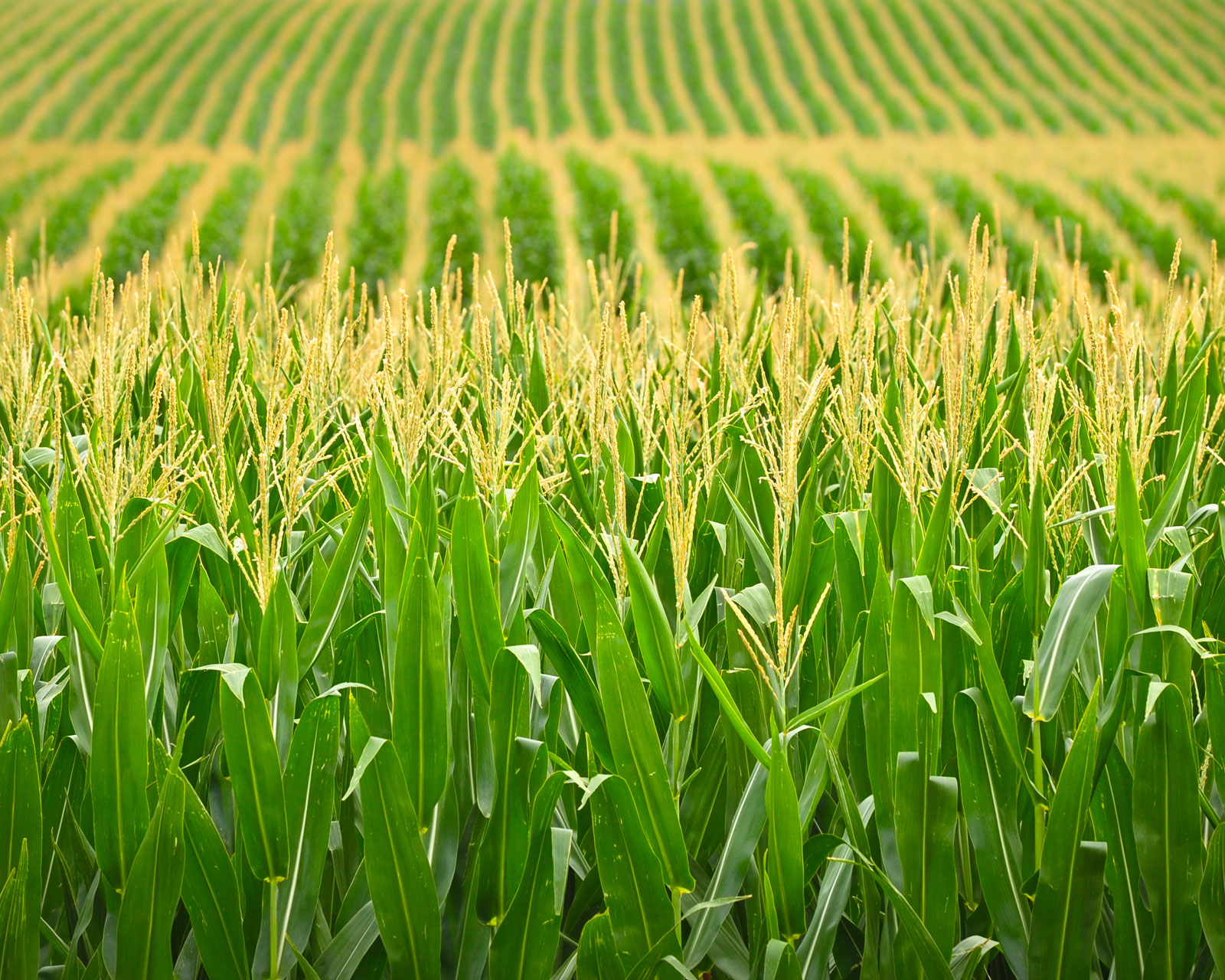 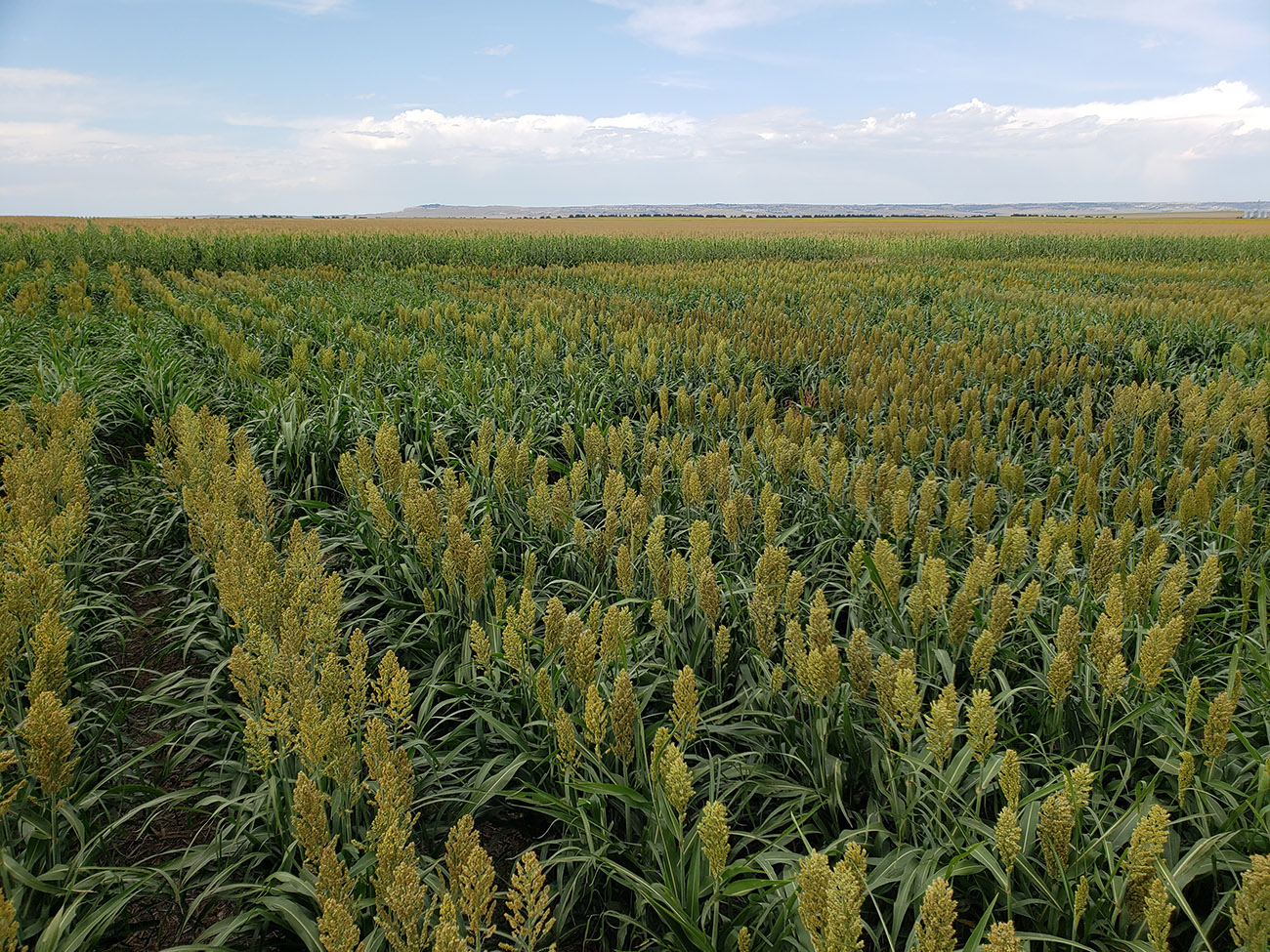 www.GICGroup.com ©2023 GIC Group—Confidential
Revenue Model of CPC
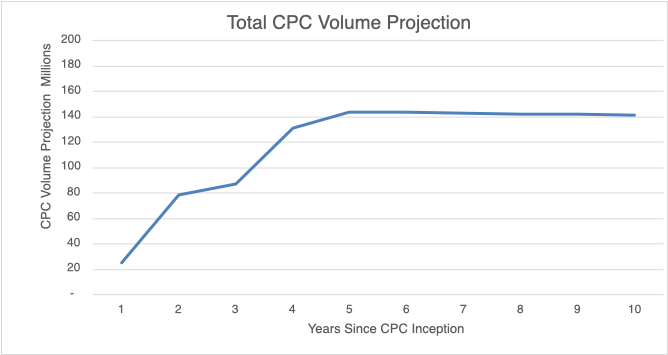 Revenue from Exchange Transaction Fees (Futures)
Three CPC contract roll-outs in Year 1, three roll-outs in Year 2, three in Year 3, two in Year 4 and two in Year 5
10-year trading volumes projected using average 5-year growth rates
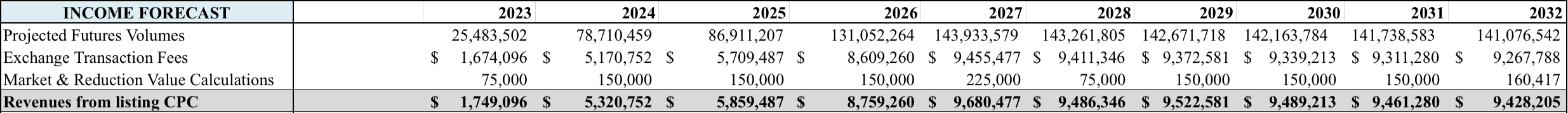 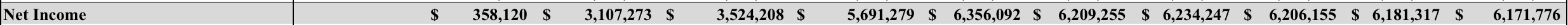 www.GICGroup.com ©2023 GIC Group—Confidential
5-Year Financial Projection
Pilot commodities for CPC contract:
Corn, Soybean and Cocoa – Year 1
SRW Wheat, HRW Wheat and Sorghum – Year 2
Canola, Ethanol and Lean Hog – Year 3
Live Cattle and Feeder Cattle – Year 4
Cannabis and Hemp – Year 5
5-year IRR: 47.85% 
5-year NPV: USD $13,212,563 
10-year NPV: USD $33,386,385   
5-year EBITDA:USD $25,459,222
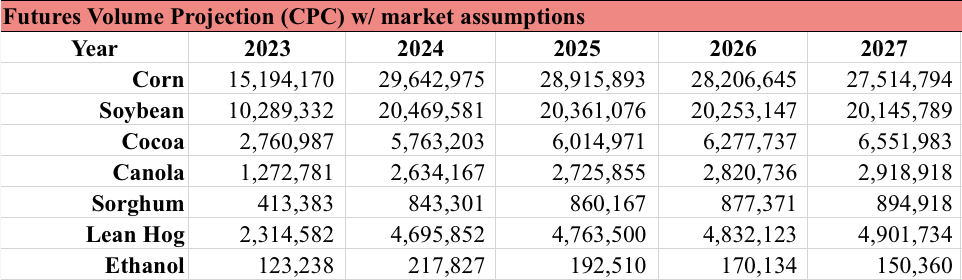 www.GICGroup.com ©2023 GIC Group—Confidential
Milestones
Objectives
Use of futures contracts to mitigate climate change risk through good agricultural practices. Crop cultivation accounts for 49.2% of total GHG emissions in agriculture. 
Create additional revenue for farming and agribusiness sectors.  

Roadmap
Phase I: 
Data collection
Data verification, authorization under VERRA registry protocol
Phase II: 
Establish OTC transactions
Initiate negotiations for Exchange listings
Phase III: 
MMRV (Measurement, Monitoring, Reporting, and Verification) of the impacts of listed CPC contracts.
www.GICGroup.com ©2023 GIC Group—Confidential
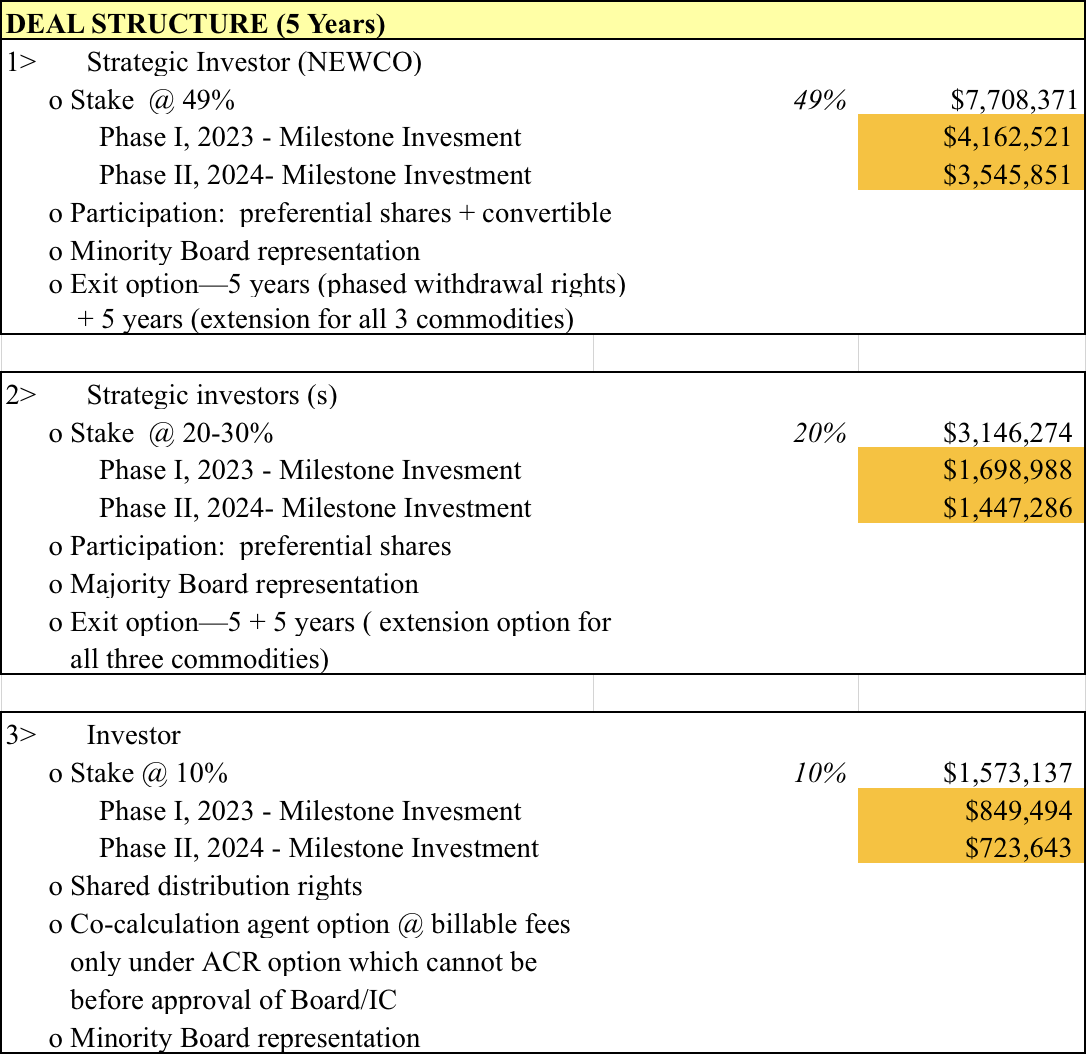 5-Year Deal Structure
www.GICGroup.com ©2023 GIC Group—Confidential
Investment Strategy
www.GICGroup.com ©2023 GIC Group—Confidential
Investment Participation
Stage IV,  Proof of Concept: completion of pilot OTC for CPC corn, CME negotiations
Launch CPC project/2023 (CPC Hemp grant with Lincoln U approved)
Deal structure options designed to afford investors maximum leverage
Low-level of paid-in capital, the threshold for which is determined by the costs to finalize product development and complete product launch
www.GICGroup.com ©2023 GIC Group—Confidential
Management/PartnerTeam
Richard Gilmore, GIC Group, President/CEO
Former Special External Advisor to the White House and USAID on Global Food Security
Trustee for Nutrien, Board member-Swiss investment group, and corporate and public sector
       Advisor
PhD, International Economics and Trade, Fulbright and Rockefeller Foundation fellowships

Deb Casurella, CEO, MyAgData (Partner for Data Verification)
CPC data authentication and verification responsibilities

Nathan DiNiro, CEO and Founder, Full Granklestein Ventures, Inc. (Partner/Blockchain Specialist)
Blockchain securitization of CPC data. 

Steffen Mueller, Principal Economist, Bioenergy, University of Illinois/Chicago (Partner/Mass Balance Specialist)
Mass balance certification for CPC commodity deliveries
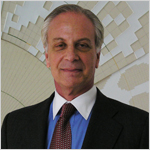 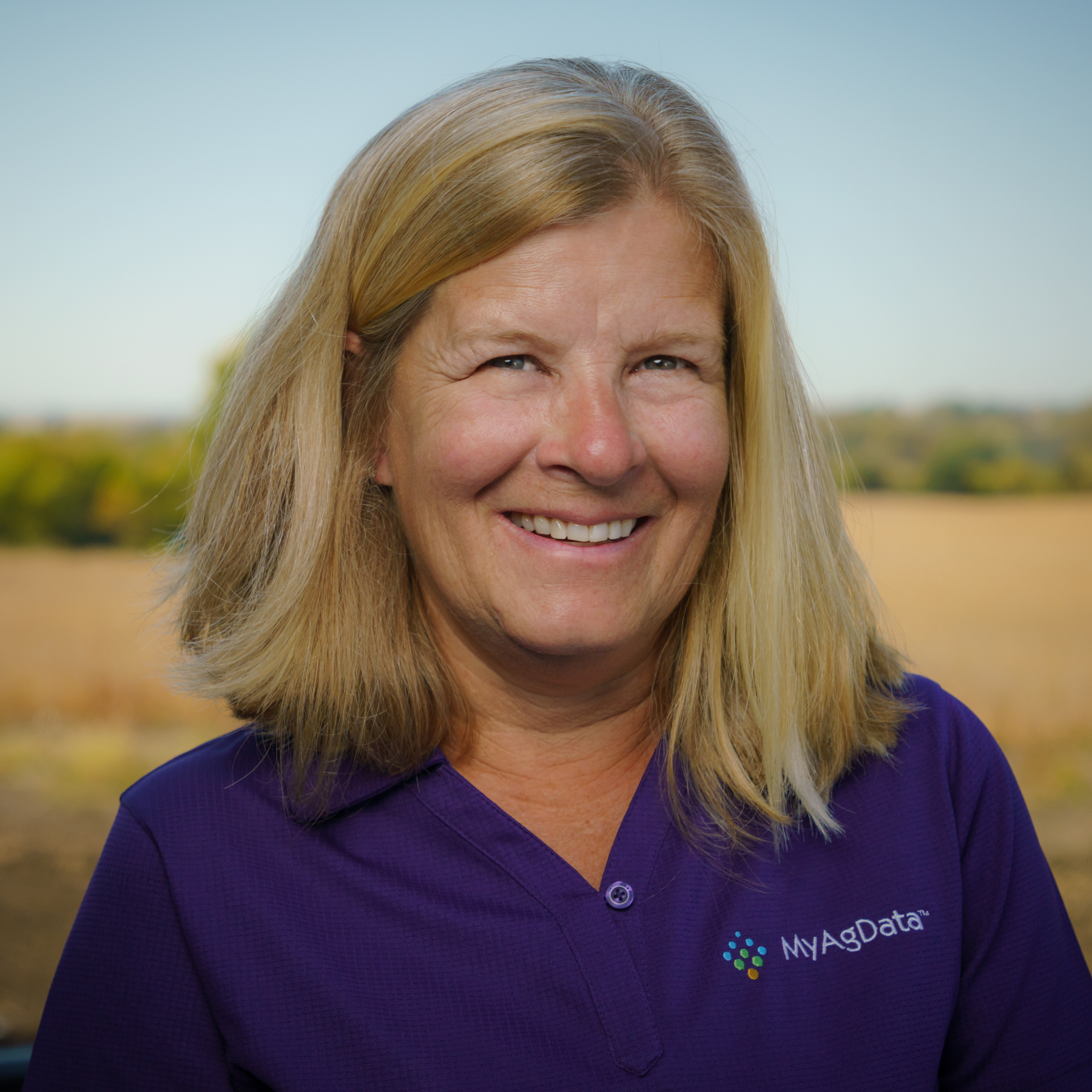 www.GICGroup.com ©2023 GIC Group—Confidential